Membership Team
Ken Lange, ChairmanDan Petersen, Districts 1-2Dick Lineberry, Districts 3-4Judy King/Rebecca Murphy Districts, 5, 9-10Ken Lange, District 6Joe Misuraca, District 7-8Russell Pryor, District 11
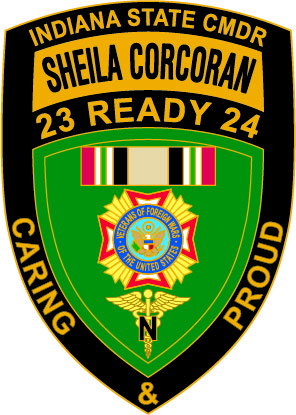 Department Membership Plan
2023-2024
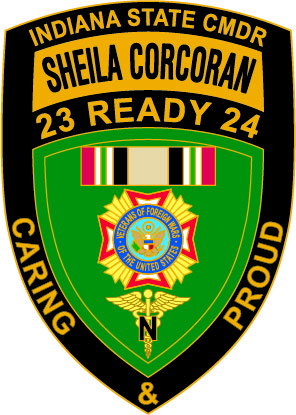 WE WILL BE 102%ACROSS THE BOARD
MEMBERSHIP 
Membership recruitment is the hardest job there is in the VFW. Membership is a Post driven program. We cannot sustain our ranks without new members!
MEMBERSHIP OBJECTIVES THIS YEAR
Achieve 102% in Membership at all levels, Post, District, and Department.
For everyone to recruit at least one new member and then mentor that member.
Increase Membership drives and/or events.
Develop new Posts and/or revitalize existing Posts.
Increase Life Membership and Legacy Life Membership.
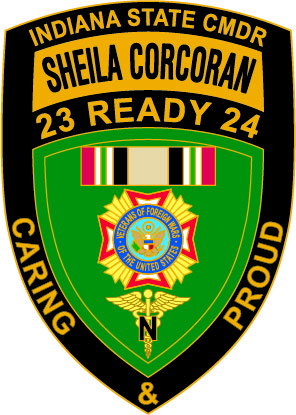 -How do we achieve 102% in membership? By getting out in the communities shaking hands, handing out membership applications, and following up. No doubt that this year will be our toughest year to date. It can be done if you put your minds and members to it. Besides the Membership Program incentives, set up something at Post level to motivate the masses. 

-If every member recruited just one member, our numbers would double. It would be much easier on the recruiters who are continually signing new members. We need to also focus on these new members by mentoring them as well. Bringing them in and quickly putting them in as the Sr. Vice, isn’t mentoring. Introduce them to the Post and members and allow them to volunteer and attend events on their time. Don’t try to fast track them into an Officer job on day one.

-Have your Post Membership Person set up events in the local community and at the numerous Veterans events always going on. Make sure they have a table/chair, VFW tablecloth, membership applications, clip boards, pens, business cards. And any other recruiting information you may have in the Post. Order recruiting materials through the National Headquarters. Always conduct a Buddy Poppy event with recruiting. Ensure that your Recruiters are trained on how to initiate contact and to close the sale. Each recruiter is different and has their own unique style …. Utilize the ones you feel most comfortable with. You can’t just sit idle at the Post and expect new joins to walk in. Contact me and I will get members of the Membership Team to assist.
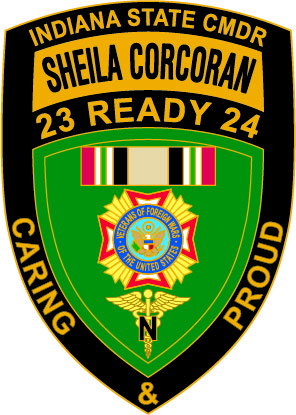 -We have closed down roughly 5-7 Posts in the past 7 years and still have a few teetering on survival now. Before we open new Posts, we need to do everything possible to ensure that the ones struggling are fixed. This will always be an ongoing problem and is directly related to membership, or lack of in those areas.  

-By increasing your Life Memberships then you have one less member needing to be recruited. We already have numerous Posts across the country who will be at 100% Membership once the Life Members are loaded back into OMS/Memstats. Converting to Legacy Gold, Silver or Bronze levels actually has National paying back annually to the Post and Department at $18, $12, $6 respectively. It also allows for discounts of 15/10/5% at the VFW Store. Plus, numerous other items that arrive in the mail.
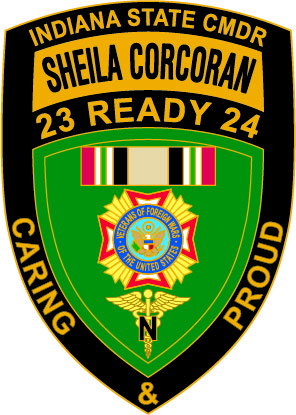 Get yourselves familiar with logging into OMS/Memstats and checking your Post and District numbers. Stay on top of your DASHBOARD requirements as well. Because of my positions, I go in multiple times a day and am still learning new information. It’s absolutely remarkable how much information is available if you stop and search for it. The top (5) in each Post should be actively monitoring your membership. Commander, Sr. Vice, Jr. Vice, QM, and Adjutant. You just need to log in and start clicking around. Remember, only the Quartermaster can enter new members. 
-------------------------------
Read both the National and State Commander’s Membership Programs.    The State plan mirrors along closely with National. The State Commander finalized and released it this week.

There are numerous awards and incentives for the individual recruiter, Post, and District. Take advantage of everything available and collect it all if you choose to.
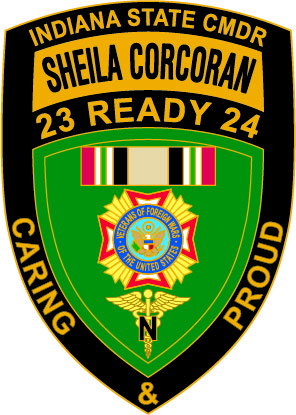 Bottom line ….. The goal of 102% membership will be in place for the foreseeable future so embrace it early or suffer through it later! There’s absolutely no sugar coating available for this.
You are able to contact the VFW National Membership Department on anything and they can be reached at 833-839-8387. Anyone answering your call will be of help.
If you need help and/or assistance with local recruiting, contact your District’s Membership Team member. We traveled thousands of miles last year and are on board to do it again this year. We’ve added (2) additional team members this year. (Dick Lineberry and Rebecca Murphy)


RECRUITING IS EVERYONE’S RESPONSIBILTY!!!
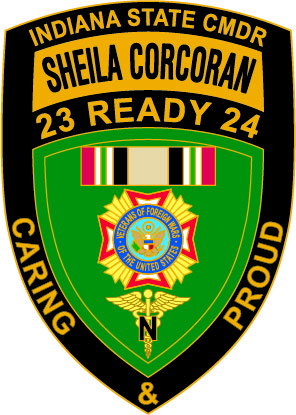